Beacon Counselling Trust
Ian Whiteside
Early Intervention and Education Programme Manager

Young People’s Gambling Harms Prevention Programme



E: ian.whiteside@beaconcounsellingtrust.co.uk
T: 0151 226 0696
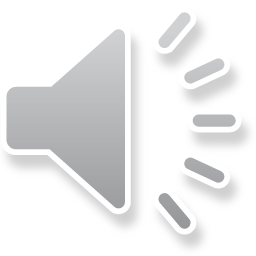 ian.whiteside@beaconcounselling.trust.co.uk
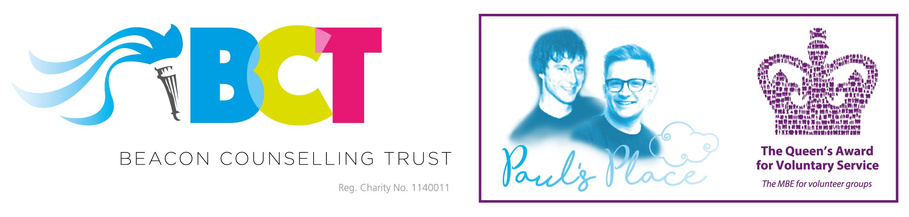 Treatment Provision
Northwest Treatment Provider

Individuals at risk of, or experiencing, gambling related harms including ‘affected others’

Contact made within 48 hours

Comprehensive assessment
8-to-12-week treatment programme
6-to-8-week support for AO
Onward referral to Tier 4
Aftercare  & ongoing support

No waiting lists
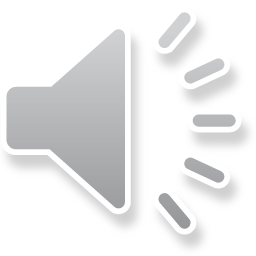 ian.whiteside@beaconcounselling.trust.co.uk
Education and Support for Young People
Getting Help and Support for Young People aged 10 - 25 years
National Gambling Helpline: Freephone 0808 8020 133
Web chat via www.gamcare.org.uk

YoungPeopleService@gamcare.org.uk
Dedicated information for young people: www.bigdeal.org.uk
@BigDealUK
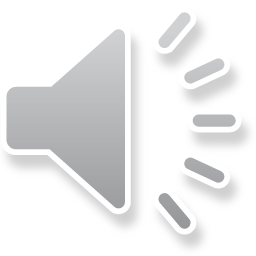 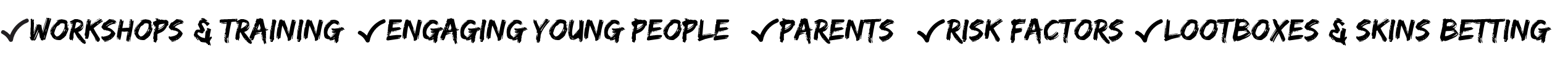 ian.whiteside@beaconcounselling.trust.co.uk
More information:
Helen Cook

Public Health Practitioner – Gambling Related Harm


Email: helen.cook@blackpool.gov.uk
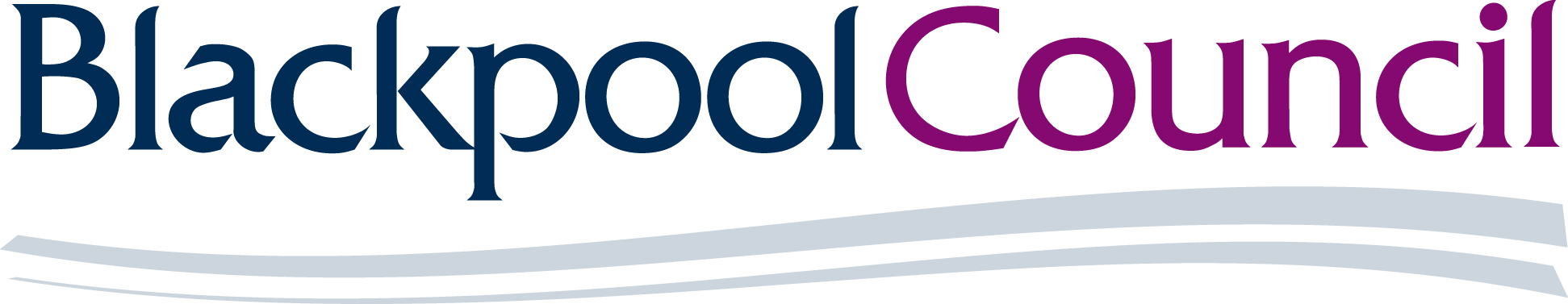 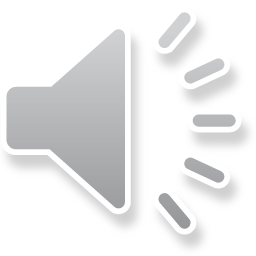 ian.whiteside@beaconcounselling.trust.co.uk